Domain-specificlanguage model pretraining for biomedical natural language processingMicrosoft ResearchPresented by: Negar Arabzadehghahyazi
1.
Introduction
2
Introduction
Natural Language Processing (NLP)
pretraining large neural language models on unlabeled text 
successful strategy for transfer learning
3
Introduction
I am the Prime Example!
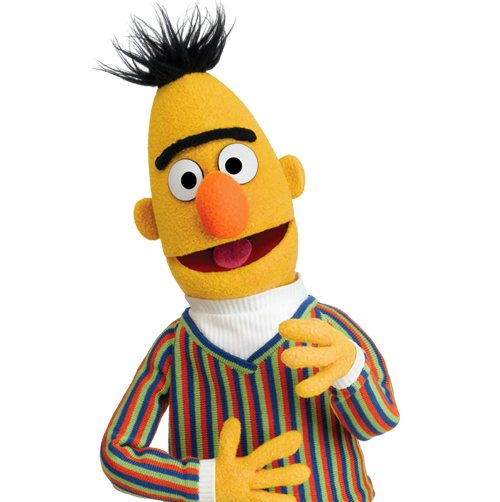 Natural Language Processing (NLP)
pretraining large neural language models on unlabeled text 
successful strategy for transfer learning
Bidirectional Encoder Representations from Transformers (BERT)
4
Introduction
I am the Prime Example!
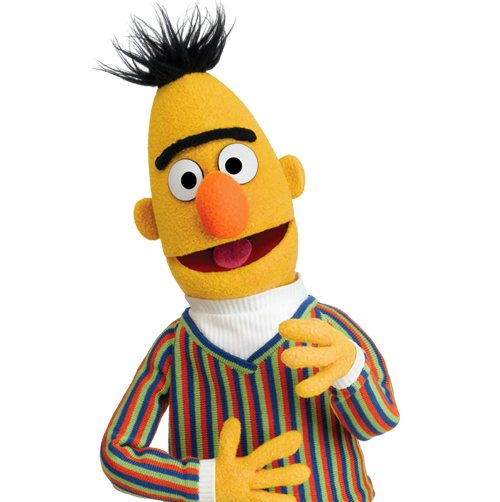 Natural Language Processing (NLP)
pretraining large neural language models on unlabeled text 
successful strategy for transfer learning
Bidirectional Encoder Representations from Transformers (BERT)

Existing pretraining language models 
Newswire
Web domains
5
Introduction
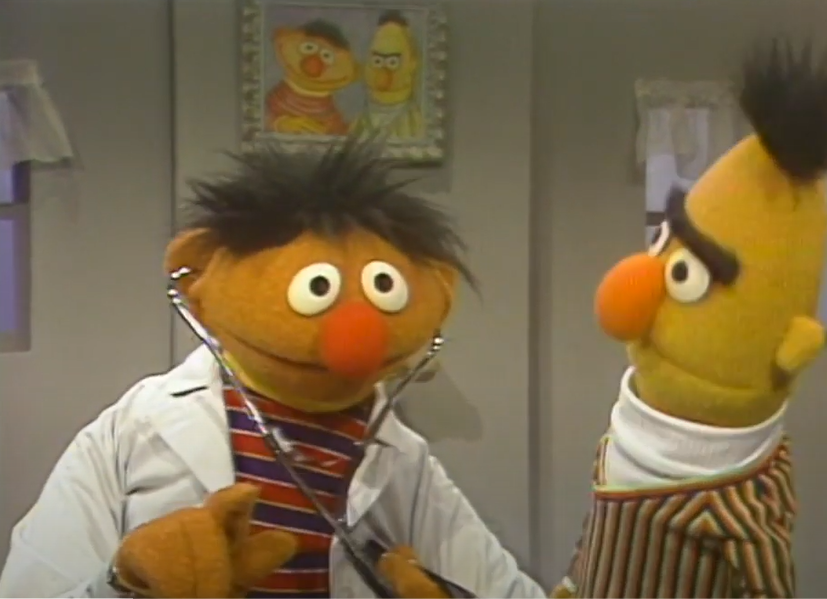 Natural Language Processing (NLP)
Specialized domains like biomedicine
in-domain text can help over general-domain language models
out-domain text is still helpful 
start domain-specific pretraining from an existing general-domain language model
6
[Speaker Notes: - subsequent efforts have focused on crawling additional text from the Web to power even larger-scale pretraining]
Introduction
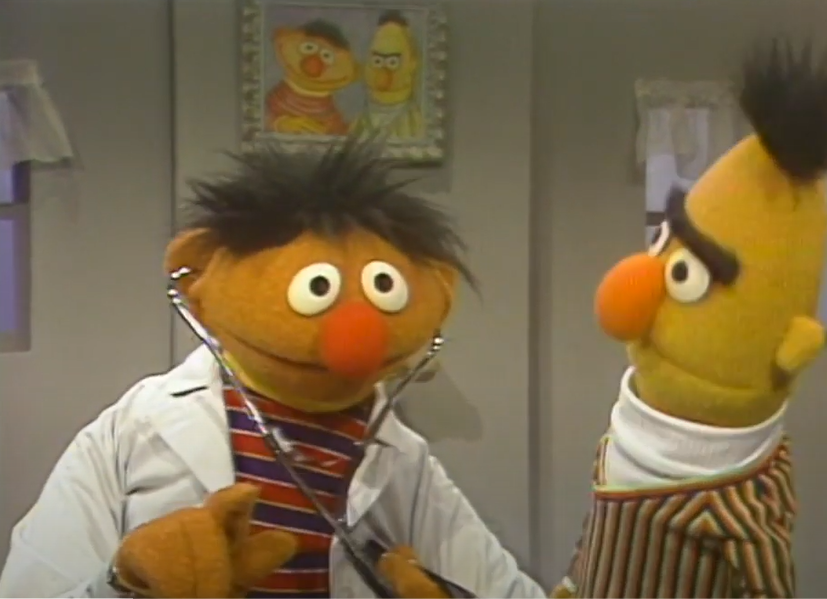 Natural Language Processing (NLP)
Specialized domains like biomedicine
in-domain text can help over general-domain language models
out-domain text is still helpful 
start domain-specific pretraining from an existing general-domain language model
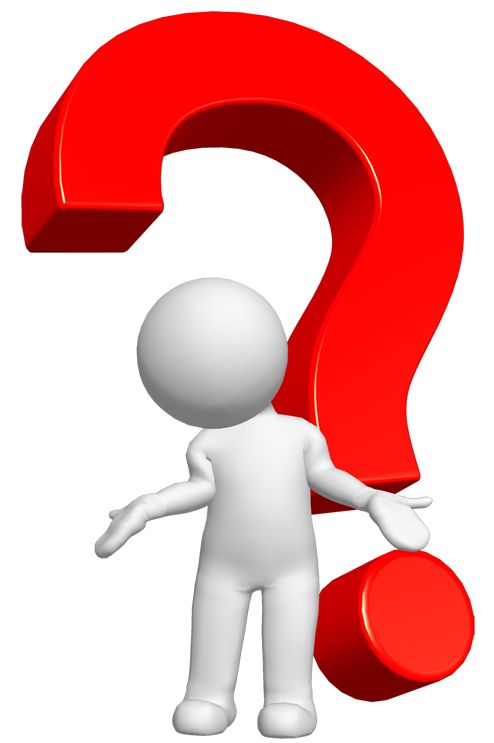 Let’s question  this assumption!
7
[Speaker Notes: - subsequent efforts have focused on crawling additional text from the Web to power even larger-scale pretraining]
Introduction
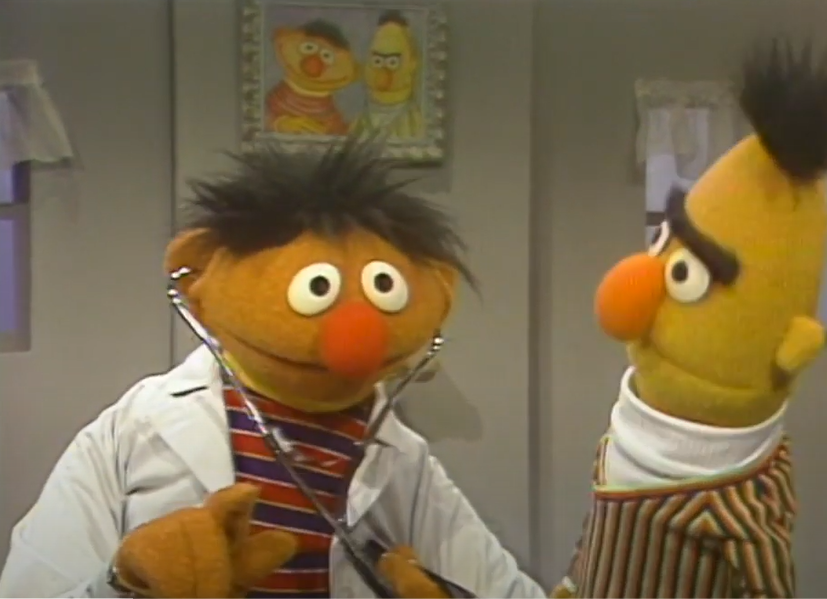 Natural Language Processing (NLP)
Specialized domains like biomedicine
in-domain text can help over general-domain language models
out-domain text is still helpful 
start domain-specific pretraining from an existing general-domain language model 
Transfer learning 			
Source domain = general text	
Target domain = specialized text	

Biomedicine 
Abundant unlabeled text 
Benefit by transfer from general domains is not clear
successful
relevant to the target
scarce target data
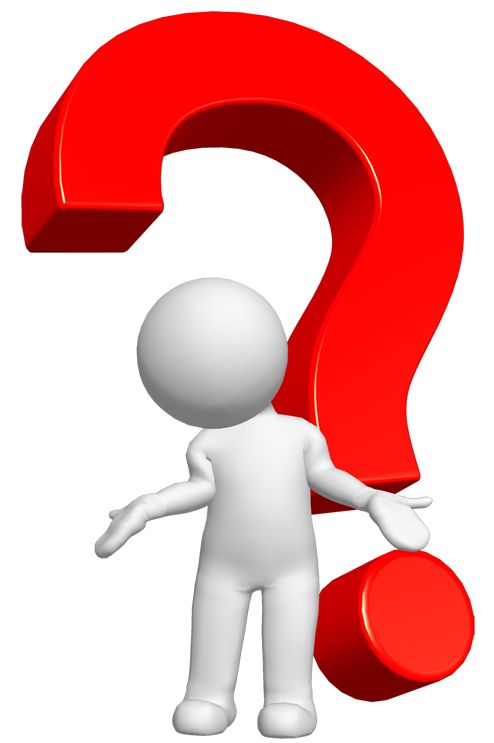 Let’s question  this assumption!
8
[Speaker Notes: - subsequent efforts have focused on crawling additional text from the Web to power even larger-scale pretraining]
Problem Definition
Studying domain-specific pretraining and its impact on downstream applications
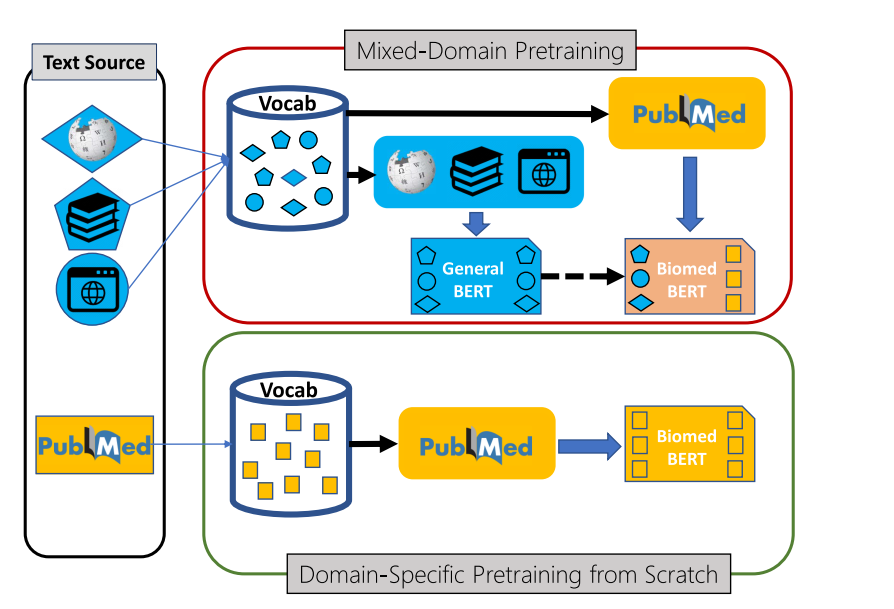 9
[Speaker Notes: PubMed® comprises more than 33 million citations for biomedical literature from MEDLINE, life science journals, and online books]
Problem Definition
Studying domain-specific pretraining and its impact on downstream applications
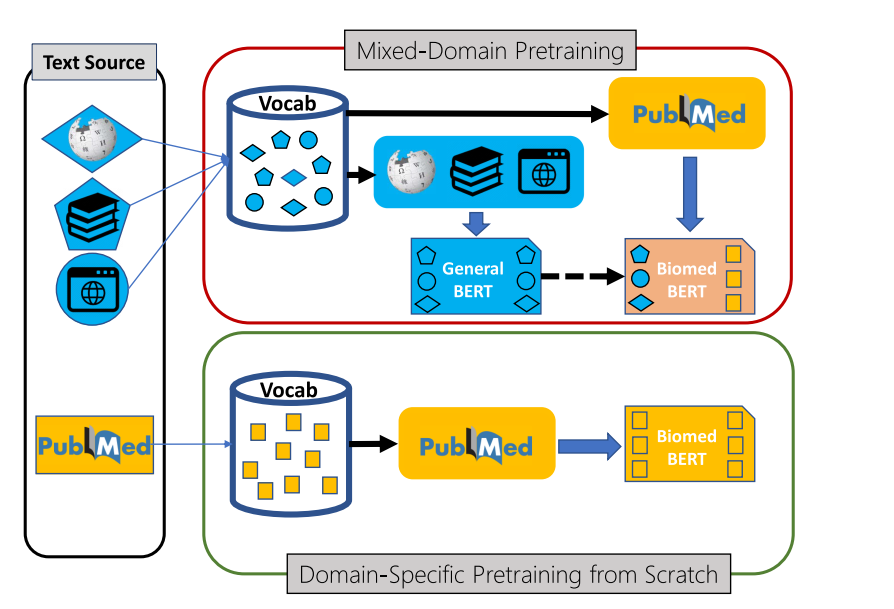 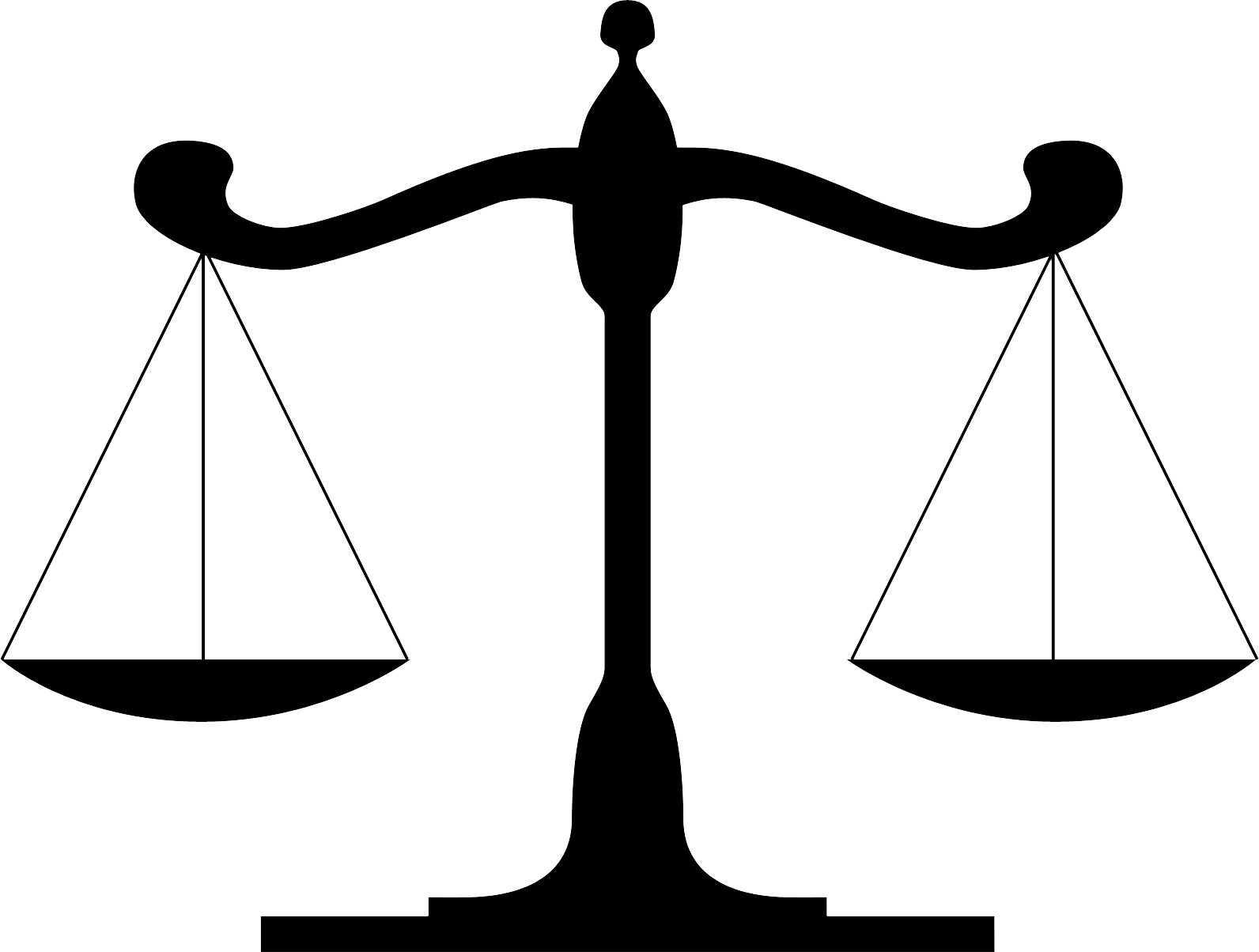 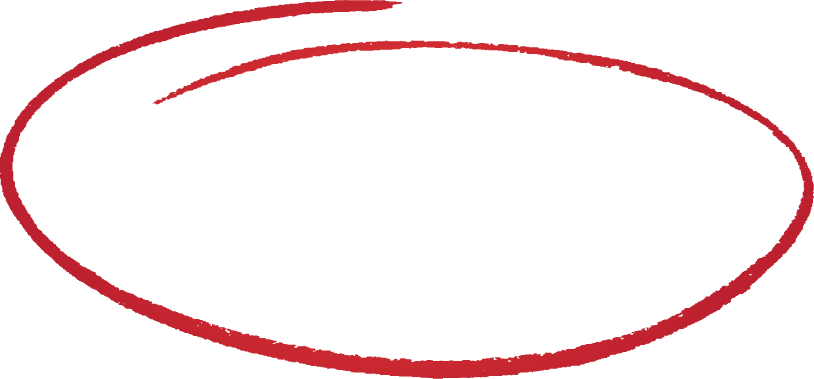 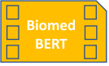 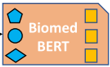 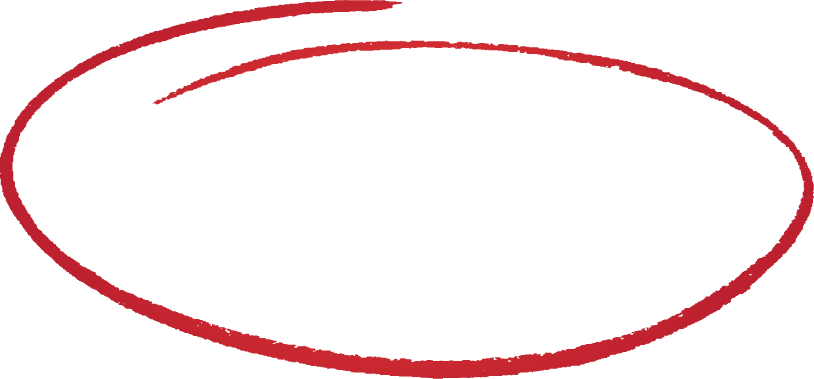 10
2.
Methods
11
Input to LM: text spans
Sentences seperated by special tokes [SEP]

Out-Of-Vocabulary problem
Generating vocabs from subword unit
Byte-Pair-Encoding
greedily identify a small set of sub words that can compactly form all words in the given corpus 
WordPiece
BPE variant 
Instead of pair frequency, it maximizes likelihood based on the unigram language model

Vocab size :
Bert: 30K
Roberta: 50K
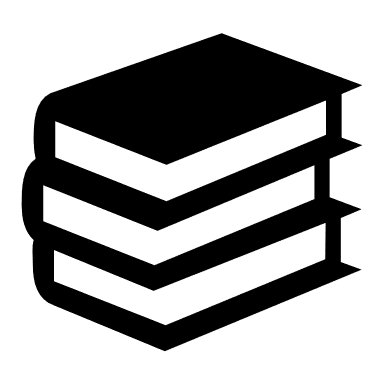 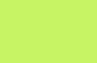 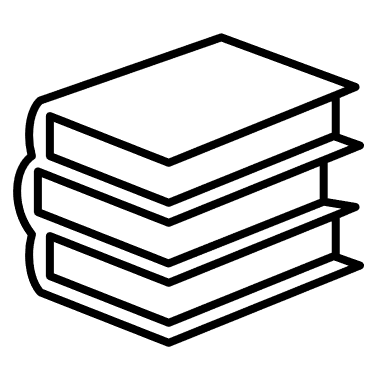 Vocabulary
12
[Speaker Notes: Shattering all words in the corpus and initializing the vocabulary with characters and delimiters 
iteratively augments the vocabulary with a new subword that is most frequent in the corpusand can be formed by concatenating two existing subwords,]
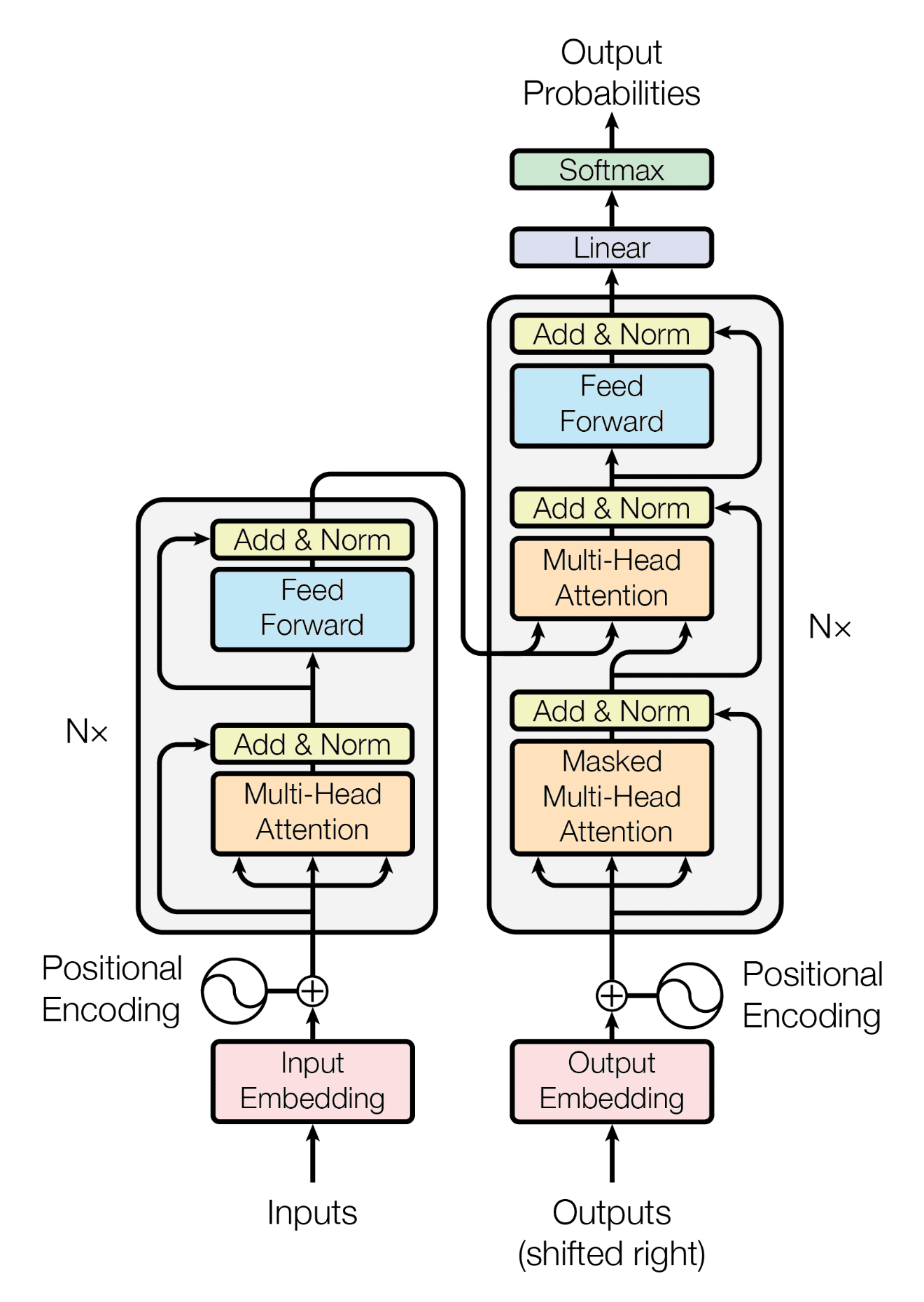 Model Architecture:
Transformer architectures 
multi-layer, multi-head self-attention mechanism, 
leveraging GPU-based parallel computation 
Processing input sequence by lexical encoder
Token embedding
Position embedding
Segment embedding 
Generating contexualized reoresentation for tokens
13
[Speaker Notes: The input token sequence is first processed by a lexical encoder, whichcombines a token embedding, a position embedding and a segment embedding by element-wise summation.

 This embedding layer is then passed to multiple layers of transformer modules 
In each transformer layer, a contextual representation is generated for each token by summing a non-linear transformation of the representations of all tokens in the prior layer, weighted by the attentions computed in the prior layer as the query.

The final layer outputs contextual representations for all tokens, which combine information from the whole text span.]
Self Supervision
Masked Language Model (MLM) 
Traditional language models (ngrams) – predict next token based on preceding tokens
MLM  randomly replaces a subset of tokens by a special token (e.g., [MASK])
asks the language model to predict them 
Next Sentence Prediction (NSP)
Determines  whether one sentence follows the other in the original text
14
Self Supervision
Masked Language Model (MLM) 
Traditional language models (ngrams) – predict next token based on preceding tokens
MLM  randomly replaces a subset of tokens by a special token (e.g., [MASK])
asks the language model to predict them 
Next Sentence Prediction (NSP)
Determines  whether one sentence follows the other in the original text 
Advanced Pretraining Techniques: Whole-Word Masking (WWM) 
MLM selects random sub words to mask 
Easy to predict the partially masked portion given the observed ones 
WWM enforces the whole word to be masked if one of its sub words is chosen. 
Forces the language model to capture more contextual semantic dependencies
15
Biomedical Language Model Pretraining
in-domain = biomedical text 
out-domain = others
pretraining with PubMed text leads to better performance in biomedical NLP tasks 
 whether pretraining should include text from other domains
In-domain text in pretraining should help with domain-specific applications.
16
Biomedical Language Model Pretraining
in-domain = biomedical text 
out-domain = others
pretraining with PubMed text leads to better performance in biomedical NLP tasks 
 whether pretraining should include text from other domains 
prevailing assumption : 
pretraining can always benefit from more text, including out-domain text. 
None of the prior biomedical-related BERT models have been pretrained using purely biomedical 
Challenge this assumption 
Compare domain-specific pretraining from scratch  vs mixed-domain pretraining for downstream applications.
In-domain text in pretraining should help with domain-specific applications.
17
Mixed-Domain Pretraining
BioBERT : Continual pretraining of a general-domain pretrained model 
PubMed abstracts and PubMed Central (PMC) full-text articles. 
BlueBERT : uses both PubMed text and de-identified clinical notes from MIMIC-II
18
Mixed-Domain Pretraining
BioBERT : Continual pretraining of a general-domain pretrained model 
PubMed abstracts and PubMed Central (PMC) full-text articles. 
BlueBERT : uses both PubMed text and de-identified clinical notes from MIMIC-II 
Continual pretraining approach :
Advantage : Convenient
Disadvantage : vocabulary is the same as the original BERT model 
                      vocabulary is not representative of the target biomedical domain.
19
Mixed-Domain Pretraining
BioBERT : Continual pretraining of a general-domain pretrained model 
PubMed abstracts and PubMed Central (PMC) full-text articles. 
BlueBERT : uses both PubMed text and de-identified clinical notes from MIMIC-II 
Continual pretraining approach :
Advantage : Convenient
Disadvantage : vocabulary is the same as the original BERT model 
                      vocabulary is not representative of the target biomedical domain. 
SciBERT : generates the vocabulary and pretrains from scratch 
using biomedicine and computer science as representatives for scientific literature
mixed-domain pretraining approach -- computer science text
20
Domain-Specific Pretraining from Scratch
mixed-domain pretraining approach makes sense if :
The target application domain has little text of its own 
Biomedicine: has more than 30 million abstracts in PubMed, 
hypothesize : domain-specific pretraining from scratch is a better strategy for biomedical LM
21
Domain-Specific Pretraining from Scratch
mixed-domain pretraining approach makes sense if :
The target application domain has little text of its own 
Biomedicine: has more than 30 million abstracts in PubMed, 
hypothesize : domain-specific pretraining from scratch is a better strategy for biomedical LM
Advantages of domain-specific pretraining from scratch stems :
having an in-domain vocabulary. 
BERT models are forced to divert parameterization capacity and training bandwidth to model biomedical terms using fragmented subwords. 
naloxone, ([na, ##lo, ##xon, ##e]) 
acetyltransferase ([ace, ##ty, ##lt, ##ran, ##sf, ##eras, ##e])
22
Domain-Specific Pretraining from Scratch
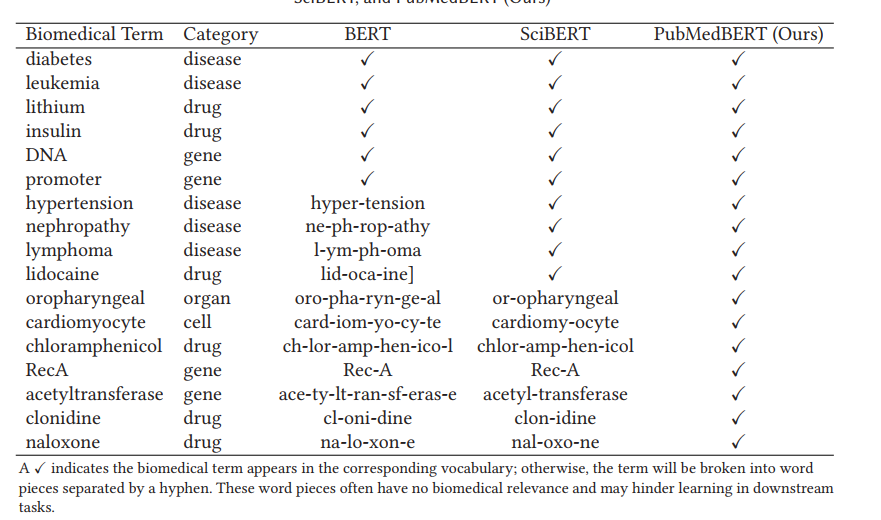 23
A Comprehensive Benchmark for Biomedical NLP
3.BLURB
BLURB
Name Entity Recognition
Biomedical Language Understanding & Reasoning Benchmark
focus on PubMed-based biomedical applications 

comprehensive set of biomedical NLP tasks 
   from publicly available datasets	

Evalauting different biomedical LM: 
group the datasets by their task types, 
compute the average score for each task type, 
report the macro average among the task types
Question answering
Relation extraction
Sentence Similarity
Document clasification
Medical Information Extarction
25
BLURB
Name Entity Recognition
Biomedical Language Understanding & Reasoning Benchmark
focus on PubMed-based biomedical applications 

comprehensive set of biomedical NLP tasks 
   from publicly available datasets	

Evalauting different biomedical LM: 
group the datasets by their task types, 
compute the average score for each task type, 
report the macro average among the task types
Question answering
Relation extraction
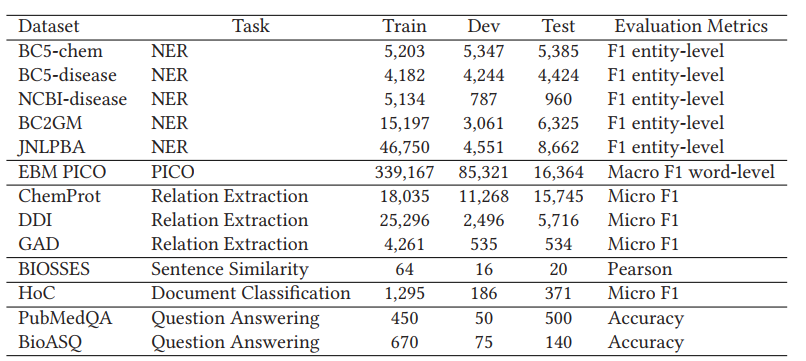 Sentence Similarity
Document clasification
Medical Information Extarction
26
BLURB tasks
Name Entity Recognition
Name entity Recognition
Detecting entities
Disease, drugs,  gene , molecular biology
Question answering
Relation extraction
Sentence Similarity
Document clasification
Medical Information Extarction
27
BLURB tasks
Name Entity Recognition
Name entity Recognition
Question Answering (QA)
Set of research questions with annotated label of whether the text contains the answer to the research question (yes/maybe/no). 
Multiple question answering tasks annotated by biomedical experts, including yes/no
Question answering
Relation extraction
Sentence Similarity
Document clasification
Medical Information Extarction
28
BLURB tasks
Name Entity Recognition
Name entity Recognition
Question Answering (QA)
Relation Extraction
Chemical and Protein entities interactions
Drug-drug interactions 
Gene-disease associations
Question answering
Relation extraction
Sentence Similarity
Document clasification
Medical Information Extarction
29
BLURB tasks
Name Entity Recognition
Name entity Recognition
Question Answering (QA)
Relation Extraction
Sentence Similarity
PubMed sentences  which is annotated by five annotators 
estimated similarity score in the range from 0 (no relation) to 4 (equivalent meanings) 
regression task
Question answering
Relation extraction
Sentence Similarity
Document clasification
Medical Information Extarction
30
BLURB tasks
Name Entity Recognition
Name entity Recognition
Question Answering (QA)
Relation Extraction
Sentence Similarity. 
Document Classification
PubMed abstracts with binary labels
 each of which signifies the discussion of a specific cancer hallmark
Question answering
Relation extraction
Sentence Similarity
Document clasification
Medical Information Extarction
31
BLURB tasks
Name Entity Recognition
Name entity Recognition
Question Answering (QA)
Relation Extraction
Sentence Similarity. 
Document Classification. 
Evidence-based Medical Information Extraction (PICO)
Abstracts on clinical trials annotated with
Participants (e.g., diabetic patients), 
Intervention (e.g., insulin), 
Comparator (e.g., placebo), 
Outcome (e.g., blood glucose levels)
Question answering
Relation extraction
Sentence Similarity
Document clasification
Medical Information Extarction
32
Task-Specific Fine-Tuning
A task-specific prediction model is then layered on top of contextualized representation to generate the final output for a task-specific application.

learn the task-specific model parameters 
Refine the BERT model parameters by gradient descent using backpropagation. 

fix the task-specific model architecture, 
facilitate a head-to-head comparison among the pretrained neural language models.
33
[Speaker Notes: Pretrained neural language models provide a unifying foundation for learning task-specific models.
Given an input token sequence, the language model produces a sequence of vectors in the contextual representation.]
Task-Specific Fine-Tuning
General architecture of fine-tuning neural language models for downstream applications
The same fine-tuning procedure for all BERT models and tasks 
Classification tasks : Cross Entropy loss
Regression tasks: Mean square error
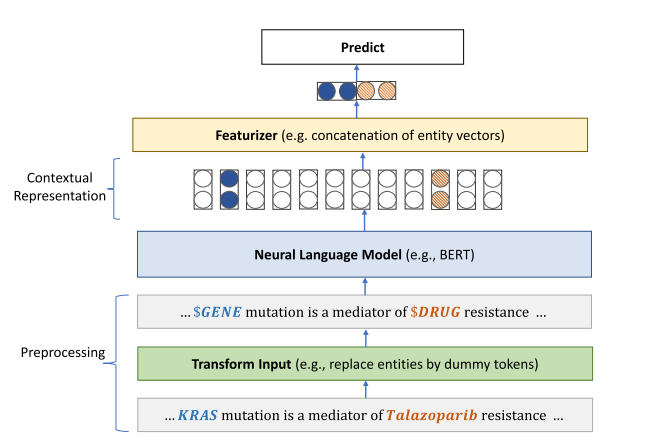 34
[Speaker Notes: An input instance is first processed by a Transform Input module that performs task-specific transformations such as appending special instance marker(e.g., [CLS]) or dummifying entity mentions for relation extraction. 
The transformed input is then tokenized and fed into the model. 
Next, the contextual representation at the top layer is processed by a Featurizer module and then fed into the Predict module togenerate the final output for a given task. 
Jointly fine-tune the parameters of the task-specific prediction layer as well as the underlying neural language model.]
Task-Specific Fine-Tuning
35
Experimental Settings
Training a biomedical language model from scratch on PubMed
Latest collection of PubMed abstracts 
14 million abstracts
3.2 billion words
21 GB 
 Training takes about 
5 days 
on DGX-2 machine ( ~ 400K USD) 
16 V100 GPUs
36
Experimental Settings
Summary of Pretraining Details for the Various BERT Models Used in Experiments
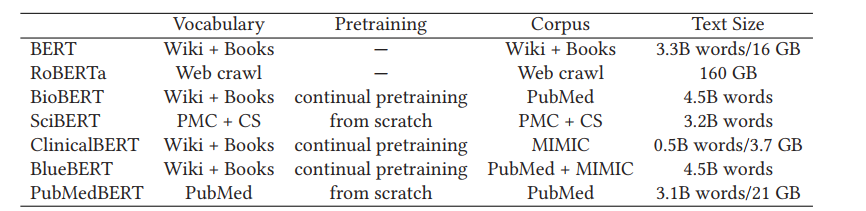 37
Results
conduct the same fine-tuning process using the standard task-specific model
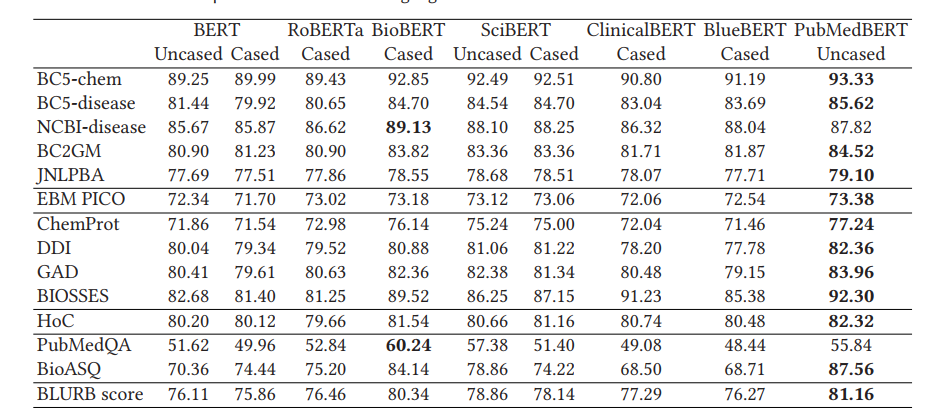 38
Results
conduct the same fine-tuning process using the standard task-specific model
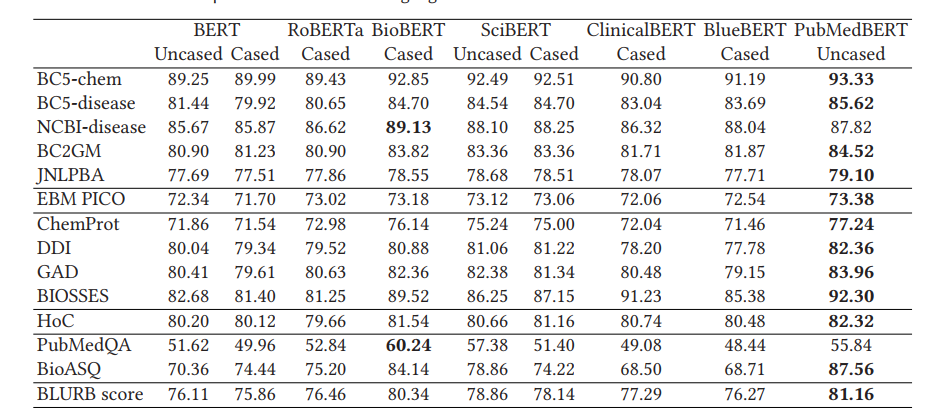 39
Results
Models using biomedical text in pretraining generally perform better.
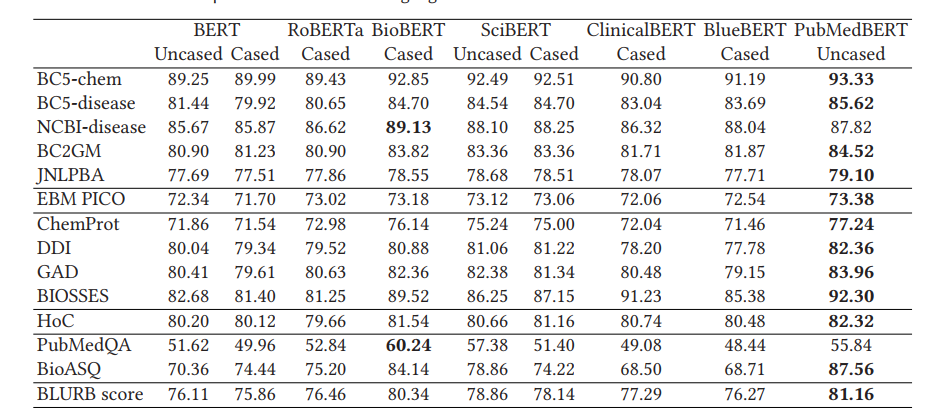 40
Results
although the pretraining corpus is the largest for RoBERTa,its performance on biomedical NLP tasks is among the worst,
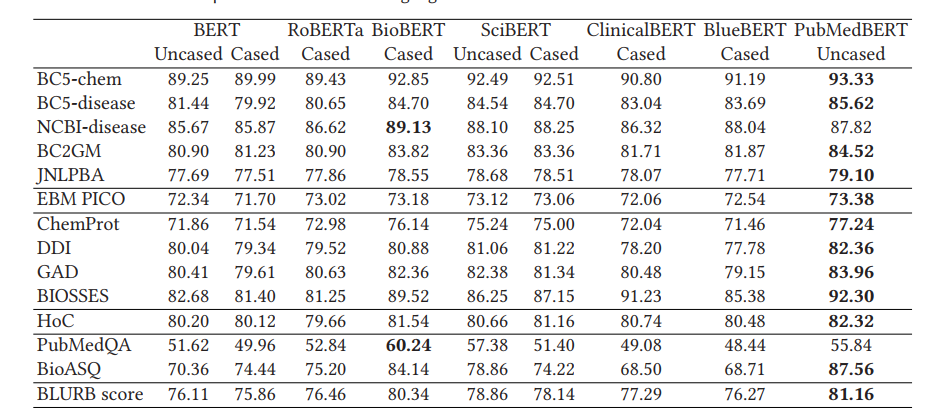 41
Results
mixing out-domain data in pretraining generally leads to worse performance
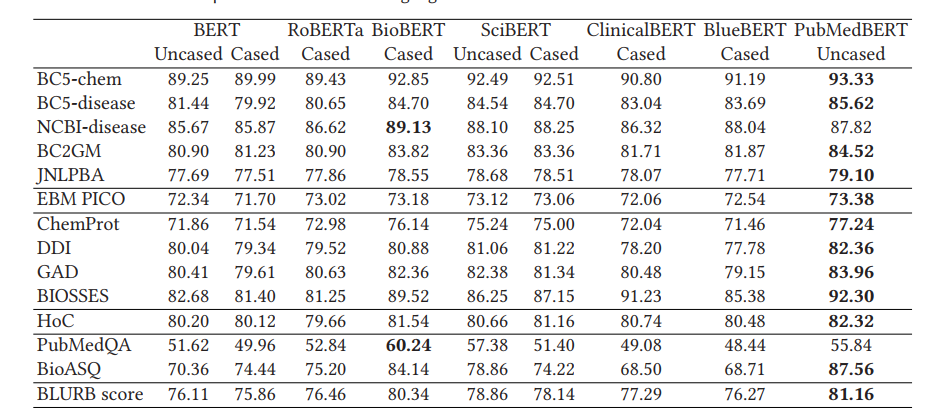 42
Results
Clinical notes are more relevant to the biomedical domain than general-domain text, however, adding them does not confer any advantage .
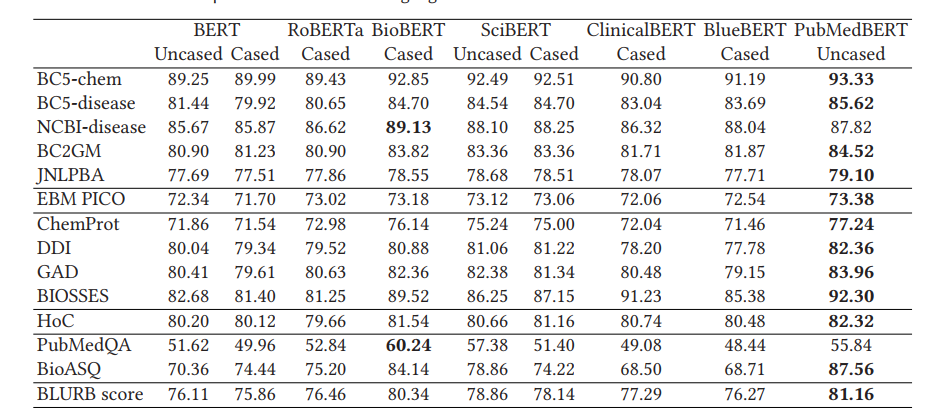 43
Results
Not surprisingly, BioBERT is the closest to PubMedBERT,  as it also uses PubMed text for pretraining 
By conducting domain-specific pretraining from scratch, including using the PubMedvocabulary, PubMedBERT is able to obtain consistent gains over BioBERT in most tasks.
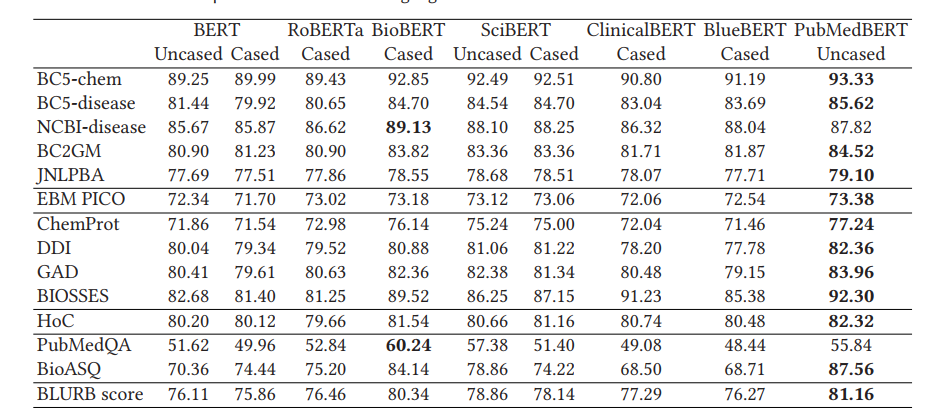 44
Ablation Study on Pretraining Techniques
Assessing the effect of vocabulary and WWM.
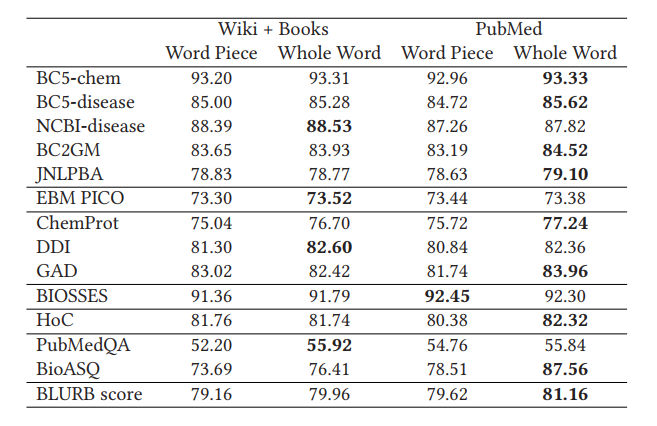 Using the original BERT vocabulary the results are significantly worse than using an in-domain vocabulary from PubMed
45
Ablation Study on Pretraining Techniques
Assessing the effect of vocabulary and WWM.
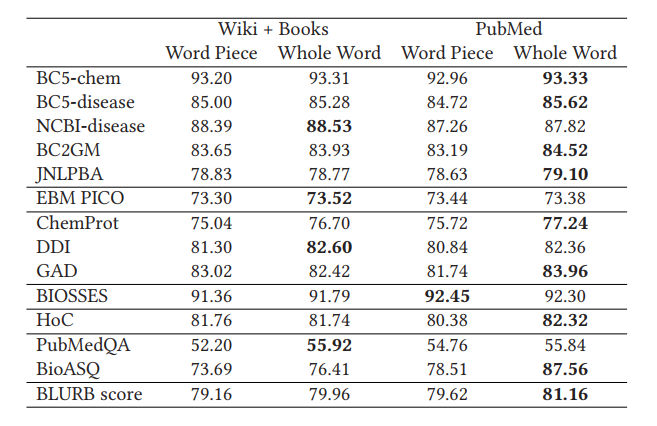 Using the original BERT vocabulary the results are significantly worse than using an in-domain vocabulary from PubMed 
WWM leads to consistent improvement across the board, regardless of the vocabulary in use
46
Ablation Study on Pretraining Techniques
Advantage in using an in-domain vocabulary
Shorter input 
makes learning easier in downstream tasks
Average input length in wordpiece using general domain vs in domain vocabulary
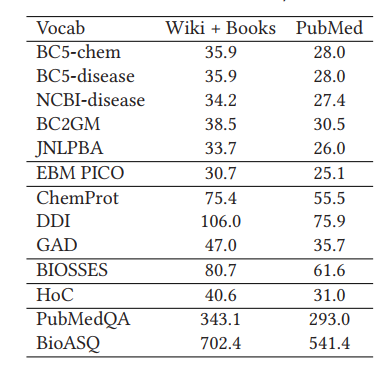 47
Ablation Study on Pretraining Techniques
examples of how domain-specific pretraining with in-domainvocabulary helps correct errors from mixed-domain pretraining.
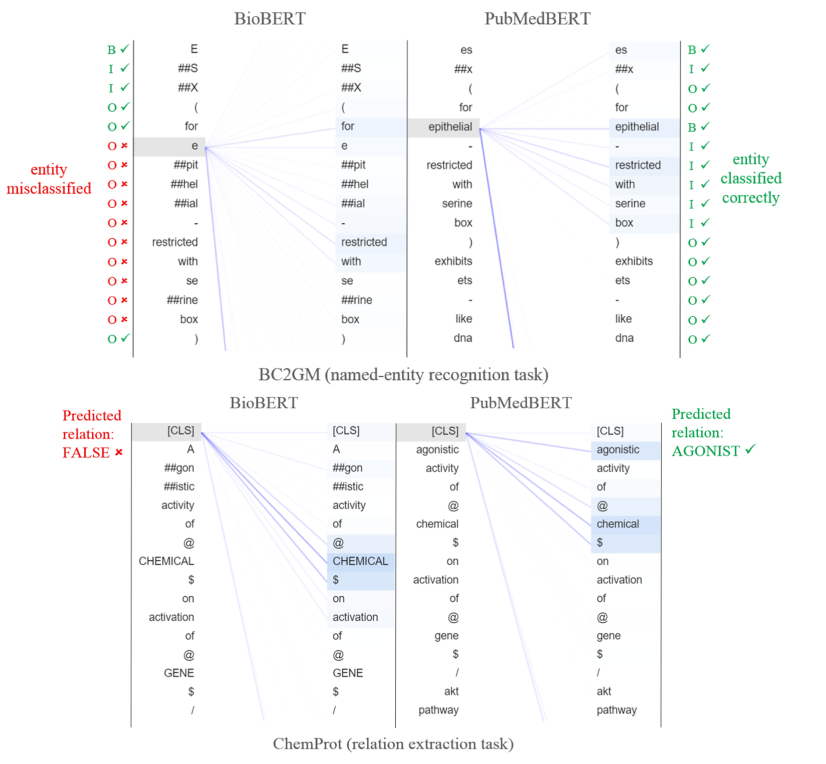 48
[Speaker Notes: we show the aggregate attention from the penultimate layer to the preceding layer, which tendsto be most informative about the final classification. 
BioBERT tends to shatter the relevant words by inheriting the general-domain vocabulary.]
Ablation Study on Pretraining Techniques
examples of how domain-specific pretraining with in-domainvocabulary helps correct errors from mixed-domain pretraining.
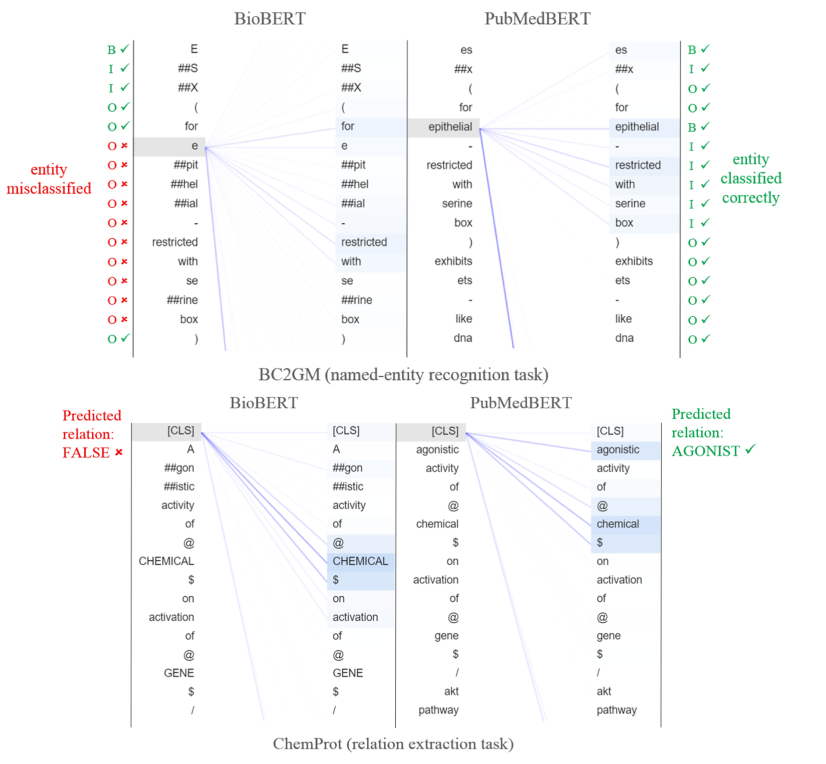 49
[Speaker Notes: : Attention for the [CLS] token in an instance of AGONIST relation between a pair of dummified chemicaland protein.
. The domain-specific vocabulary enables PubMedBERT to learn better attention patterns andmake correct predictions.]
Ablation Study on Pretraining Techniques
pretraining on general-domain text
 provides no benefit even if we use the in-domain vocabulary
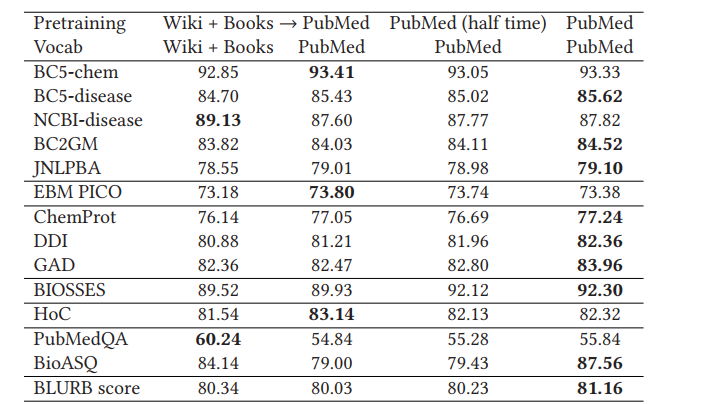 50
[Speaker Notes: first column = pretraining first on the general domain and then on PubMed. 
second column adopts the same continual pretraining strategy
in-domain vocabulary (from PubMed) was used, 
slight degradation in performance.]
Ablation Study on Pretraining Techniques
by conducting pretraining from scratch on PubMed
similar performance even with half of the compute 
general-domain pretraining confers no advantage here in domain-specific pretraining.
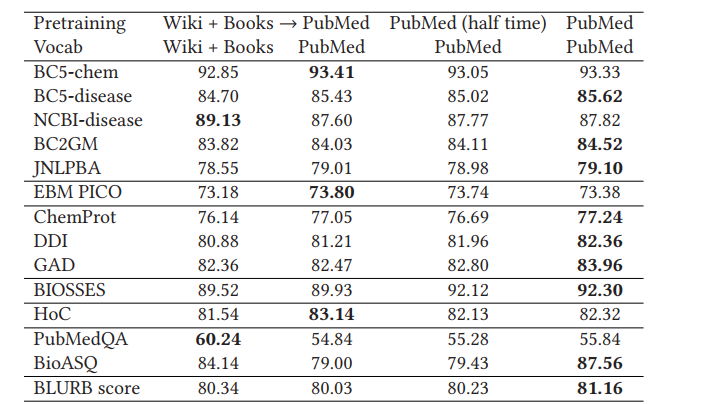 51
Ablation Study on Pretraining Techniques
Investigating the effect of pretrained text – amount and quality
adding full-text articles from PubMed Central (PMC) 
Increased pretraining text to 16.8 billion words  ( 21 GB -> 107 GB )
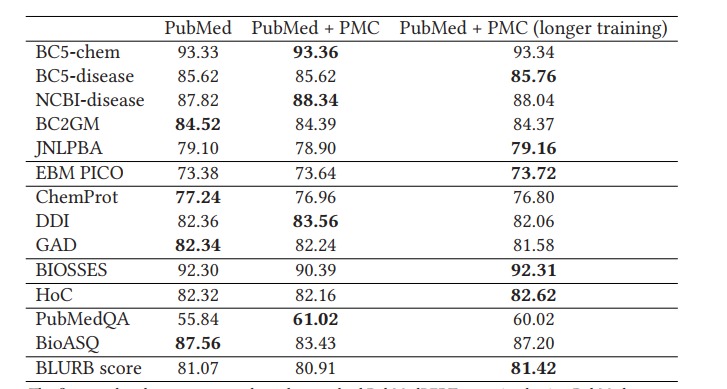 leads to a slight degradation in performance across the board !
52
Ablation Study on Pretraining Techniques
Investigating the effect of pretrained text – amount and quality
adding full-text articles from PubMed Central (PMC) 
Increased pretraining text to 16.8 billion words  ( 21 GB -> 107 GB )
leads to a slight degradation in performance across the board !
extending pretrainingfor 60% longer, the overall results improve and slightly outperform the standard PubMedBERT using only abstracts 
full texts generally contain more noise than abstracts.
if full texts are potentially helpful, their inclusion requires additional pretraining cycles to make use of the extra information.
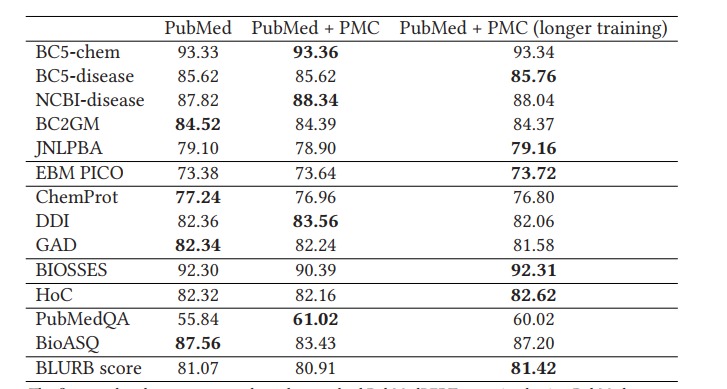 53
[Speaker Notes: improvement is somewhat mixed across the tasks, with some gaining and otherslosing.]
Ablation Study on Pretraining Techniques
Adversarial pretraining 
effective in boosting performance in general-domain applications 
adversarial pretraining in PubMedBERT 
leads to a slight degradation
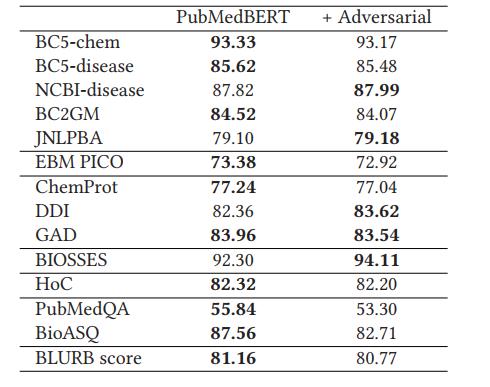 adversarial training is useful if the
pretraining corpus is more diverse 
 relatively out-domain compared to the application tasks
54
[Speaker Notes: Adversarial pretraining has been shown to be highly effective in boosting performance in general-domainapplications]
Ablation Study on Fine-tuning Methods
Study the effect of modeling choices in task-specific fine-tuning, by fixingthe underlying pretrained language model to our standard PubMedBERT 
With the advent of BERT models and the self-attention mechanism, the utility of explicit sequential modeling becomes questionable
 The use of a bidirectional LSTM (Bi-LSTM) does not lead to any substantial gain compared to linear layer
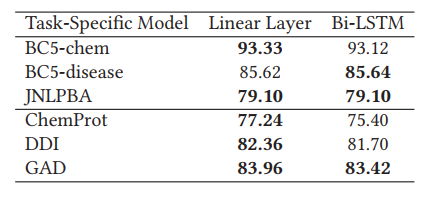 55
[Speaker Notes: The top layer in the BERT model already captures many non-linear dependencies acrossthe entire text span. Therefore, it is conceivable that even a linear layer on top can perform competitively]
Take-away
Domain-specific pretraining from scratchsubstantially outperforms continual pretraining of generic language models, thus demonstrating that the prevailing assumption in support of mixed-domain pretraining is not always applicable
56
Thanks!
Any questions?
Negar Arabzadehghahyazi
Narabzad@uwaterloo.ca
57